Prototype
Proč?
Car A = new Car();
A.maxSpeedKmH = 300;
A.Brand = “Buggati”;
A.Color = Color.Red;

Car B = new Car(); //kopie
B.maxSpeedKmH = A.MaxSpeedKmH;
B.Brand = A.Brand;
B.Color = A.Color;
Potřebujeme vytvořit přesnou kopii objektu
Jak na to?
Vytvoříme nový objekt stejné třídy
Nakopírujeme vlastnosti původního objektu
Problém
Co když je budou vlastnosti private?
Co když nebudeme znát třídu?
Prototype
Tvořivý (creational) návrhový vzor

Interface Prototype

Schopnost prototypu vytvářet svou kopii
funkce clone()
Prototype




Vehicle



Car/Bus
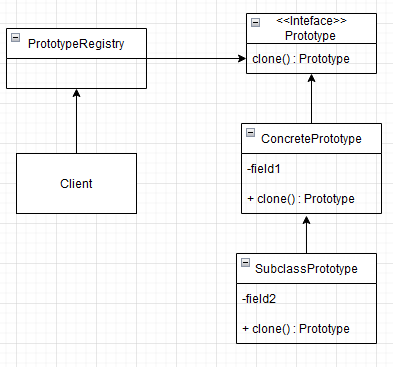 Co jsme tím získali?
Přístup k privátním vlastnostem
Client může vytvářet objekty
Decoupling
Implementace
public class Car implements Prototype {
    private string brand;
    private Color color;
    private int maxSpeedKmH;

    Public Car(Car car){
	this.maxSpeedKmH = car.maxSpeedKmH;
	this.Brand = car.brand;
	this.Color = car.color;
    }

    Public Car clone() {
        return new Car(this);
    }

}
Public interface Prototype {
    Car clone();
}
Implementace bez interfacu
public abstract class Vehicle {
     private String brand;
     private Color color;

     public abstract Vehicle clone();

     private Vehicle(Vehicle vehicle){
	this.brand = vehicle.brand;
               this.color = vehicle.color;
     }
}
Implementace bez interfacu
public class Car : Vehicle {
     private int maxSpeedKmH;

     public Car(Car car):base(){
         this.maxSpeedKmH = car.maxSpeedKmH;
     }
     public Car clone(){
          return new Car(this);
     }
}
public abstract class Vehicle {
     private String brand;
     private Color color;

     public abstract Vehicle clone();

     private Vehicle(Vehicle vehicle){
	this.brand = vehicle.brand;
               this.color = vehicle.color;
     }
}
Implementace bez interfacu
public class Car : Vehicle {
     private int maxSpeedKmH;

     public Car(Car car):base(){
         this.maxSpeedKmH = car.maxSpeedKmH;
     }
     public Car clone(){
          return new Car(this);
     }
}
public abstract class Vehicle {
     private String brand;
     private Color color;

     public abstract Vehicle clone();

     private Vehicle(Vehicle vehicle){
	this.brand = vehicle.brand;
               this.color = vehicle.color;
     }
}
public class Bus : Vehicle {
    private int doors;

    …

    public Bus clone() {
        return new Bus(this);
    }
Rozdíl
public void listClone(List<Vehicles vehicles){
     List<Vehicles> copyList = new List<>();
     for(Vehicles vehicle: vehicles){
	if(vehicle instanceof Car) {
	//Přidat kopii auta
              } else if (vehicle instanceof Bus){
	//Přidat kopii autobusu
              }
     }
Rozdíl
public void listClone(List<Vehicles vehicles){
     List<Vehicles> copyList = new List<>();
     for(Vehicles vehicle: vehicles){
	if(vehicle instanceof Car) {
	//Přidat kopii auta
              } else if (vehicle instanceof Bus){
	//Přidat kopii autobusu
              }
     }
public void listClone(List<Vehicles> vehicles) { 
     List<Vehicles> copyList = new List<>();
     for(Vehicles vehicle: vehicles){
         copyList.Add(vehicle.clone());
     }
}
Shallow vs Deep copy
Mezi kopírovanými vlastnostmi je reference na nějaký objekt

Shallow copy
Kopírujeme referenci
Ovlivnění všech clonů

Deep copy
Vytvoříme nový objekt
Clony neovlivněny
Možnost dalšího navázání prototypu

Dobře rozmyslet co se nám hodí
Prototype registry
Katalog prototypů

Hash mapa

Vytvoření prototypů (factory)

Přístupný clientovi
Prototype vs Factory
Factory
Není možná kopie

Prototype
Overhead
Kdy použít?
Mnoho instancí

Obtížná konstrukce

Dynamické vytváření
Nevýhody
Obtížné implementovat clone() metodu pro třídy s nekopírovatelnými elementy nebo s cyklickými referencemi

Moc různé instance
Díky za pozornost